Proposition de Démarche d’élaboration des compétences et des contenus dans le cadre des Nouveaux programmes d’EPS et de leurs documents d’accompagnement BO spécial n°11 du 26 novembre 2015
LABROSSE Franck - franck.labrosse@ac-rouen.fr  -
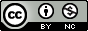 Les nouveaux programmes et le nouveau socle commun opèrent un changement de paradigme.
Finalités
Finalités
Socle commun
Pilier 1
Pilier 2
Pilier 3
Pilier 4
Pilier 5
Pilier 6
Pilier 7
Socle commun
Pilier 1
Pilier 2
Pilier 3
Pilier 4
Pilier 5
EPS
EPS
Le socle commun est donc devenu PRIORITAIRE et CENTRAL
LABROSSE Franck - franck.labrosse@ac-rouen.fr
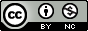 Cette démarche pour qui, pour quoi ?
La démarche que je propose peut être une démarche d’équipe d’EPS pour un établissement ou bien une démarche personnelle s’inscrivant dans un projet de classe et un projet de cycle.
LA démarche que je propose essaie :
d’opérationnaliser une élaboration de compétences visées en accord avec la logique des programmes d’EPS et celle du socle commun.
De déterminer une logique permettant de valider d’une part les attendus du cycle, d’autre part les domaines du socle commun (dans le but d’une validation du DNB)
La démarche que je vous propose est le fruit de ma réflexion du moment et essaie d’être un apport à la réflexion collective.
LABROSSE Franck - franck.labrosse@ac-rouen.fr
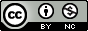 Logique de Ma démarche
LABROSSE Franck - franck.labrosse@ac-rouen.fr
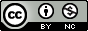 Etape 1 : Déterminer les domaines du socle prioritaire pour chaque niveau
Par exemple :
LABROSSE Franck - franck.labrosse@ac-rouen.fr
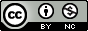 Etape 1 : Déterminer les domaines du socle prioritaires pour chaque niveau
Ces domaines du socle commun prioritaires deviennent des compétences générales (programmes d’EPS) prioritaires.
LABROSSE Franck - franck.labrosse@ac-rouen.fr
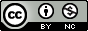 Etape 2 : Déterminer les enjeux d’apprentissage prioritaires pour chaque champ d’apprentissage
Il conviendra ensuite de croiser ces choix transversaux (domaines du socle et compétences générales des programmes d’EPS) avec les attendus de fin de cycle (cf. programme d’EPS) pour cibler certains objectifs prioritaires au sein d’un champ d’apprentissage.
	C’est ce que proposent les documents d’accompagnement des programmes au travers le terme « d’enjeux d’apprentissage ».
	En continuité avec les positions de l’AEEPS, il me semble important de « cibler » ce que l’on vise à chaque niveau et pour chaque champ d’apprentissage.
LABROSSE Franck - franck.labrosse@ac-rouen.fr
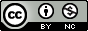 Etape 2 : Déterminer les enjeux d’apprentissage prioritaires pour chaque champ d’apprentissage
Un exemple : le champs d’apprentissage 1
LABROSSE Franck - franck.labrosse@ac-rouen.fr
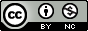 Etape 3 : Cibler et traduire les enjeux dans les APSA choisies.
Les « enjeux d’apprentissage » sélectionnés sont ensuite à redéfinir selon les APSA supports. 
	Ces « enjeux d’apprentissage » deviennent donc des compétences visées ou des objets d’enseignement.
	Cependant, selon les activités, ces compétences visées choisies peuvent voir leur valence se modifier et devenir plus ou moins importante par rapport aux « enjeux d’apprentissage » sélectionnés pour le niveau. Il me semble important d’être pragmatique et reconnaitre que certains « enjeux d’apprentissage » sont plus pertinents dans certaines APSA plutôt que dans d’autres.
LABROSSE Franck - franck.labrosse@ac-rouen.fr
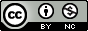 Etape 3 : Cibler et traduire les enjeux dans les APSA choisies pour déterminer les compétences visées.
Un exemple : la vitesse / Relai (CA1)
LABROSSE Franck - franck.labrosse@ac-rouen.fr
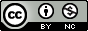 Etape 4 : Définir l’objectif du cycle et la forme de pratique scolaire permettant de synthétiser, d’exprimer, de développer et valider les compétences travaillées.
Une fois que vous avez défini les compétences visées, il me semble important de définir l’objectif du cycle qui synthétise ces compétences dans une tâche complexe.
	Cet objectif de cycle n’a de sens que s’il s’opérationnalise dans un contexte. Ce contexte scolaire est la forme de pratique scolaire (= traitement didactique de l’APSA support permettant l’apprentissage, l’expression et la validation de l’objet d’enseignement (= l’objectif de cycle) choisis.)
	L’objectif de cycle et la forme de pratique scolaire doivent être étroitement liées.
LABROSSE Franck - franck.labrosse@ac-rouen.fr
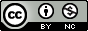 Etape 4 : Définir l’objectif du cycle et la forme de pratique scolaire permettant de synthétiser, d’exprimer, de développer et valider les compétences travaillées.
LABROSSE Franck - franck.labrosse@ac-rouen.fr
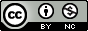 Etape 4 : Définir l’objectif du cycle et la forme de pratique scolaire permettant de synthétiser, d’exprimer, de développer et valider les compétences travaillées.
Exemple en vitesse / relai
5ème (coordonner les courses du donneur et du receveur pour perdre le moins de temps possible) : 
Etre capable de savoir s’échauffer seul (A4-CG2) , connaitre le règlement  (A4-CG5) et savoir juger (A5-CG3) afin de s’organiser à 2 en courant au maximum de ses possibilités (A1-CG5) pour se transmettre le témoin dans les meilleurs conditions possibles (A1-CG1), afin de minimiser les pertes de vitesse. Objectif : perf collective = ou < somme des perf individuelles.	
Dispositif : Relai à 2 de 12 secondes de course avec zone de transmission de 20m et position du receveur à 15m. Plots repère de marque à 3.50m, 4m, 4.50m, 5m, 5.50m, 6m. 
Equipe de 3, 3 courses : A donne à B, B donne à C, C donne à A. 
Indicateur du relai = ou < à la somme des performances
LABROSSE Franck - franck.labrosse@ac-rouen.fr
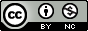 Etape 4 : Définir l’objectif du cycle et la forme de pratique scolaire permettant de synthétiser, d’exprimer, de développer et valider les compétences travaillées.
Exemple en vitesse / relai
3ème (Trouver le meilleur compromis risque/sécurité pour choisir la bonne zone de transmission permettant de performer collectivement): 
Etre capable d’échauffer un groupe ou s’échauffer en groupe (A4-CG3), savoir juger (A5-CG3) et savoir observer ses camarades (A5-CG2) pour les conseiller afin d’élaborer un projet (A1-CG2) permettant d’optimiser la performance selon l’épreuve proposée (A3-CG2). 
Dispositif : Relai à 2 de 12 sec de course, avec un zone de transmission de 10m à choisir (20 à 30m, 25 à 35m ou 35 à 40m) et position du receveur à 15m. Le plot repère de marque est à positionner par l’élève receveur. 
Equipe de 3, 3 courses avec 2 possibilités soit A donne à B, B donne à C, C donne à A ou bien B donne à A, A donne à C et C donne à B.
LABROSSE Franck - franck.labrosse@ac-rouen.fr
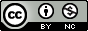 Etape 5 : Définir les niveaux d’acquisitions pour chaque compétence choisie et de manière générale.
Une fois que vous avez défini les «enjeux d’apprentissage» pour le champ d’apprentissage, les compétences visées dans l’APSA, l’objectif du cycle et la forme de pratique scolaire, il reste à définir les niveaux d’acquisitions.
	Ces niveaux peuvent être définis au niveau global (en lien avec l’objectif du cycle et la forme de pratique scolaire) et/ou au niveau des compétences visées.
LABROSSE Franck - franck.labrosse@ac-rouen.fr
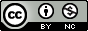 Etape 5 : Définir les niveaux d’acquisitions pour chaque compétence choisie et de manière générale.
Ces niveaux peuvent servir à 3 étapes :
- Pour faire un diagnostic de niveau initial des élèves.
- Pour évaluer les progrès durant le cycle.
- Pour faire le bilan des acquisitions.
Ces niveaux peuvent servir :
À l’enseignant pour identifier où en sont ses élèves
A l’élève pour identifier son niveau et objectiver ses progrès
LABROSSE Franck - franck.labrosse@ac-rouen.fr
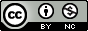 Etape 5 : Définir les niveaux d’acquisitions pour chaque compétence choisie et de manière générale.
J’ai fait le choix de définir 4 niveaux en lien avec ceux des programmes et de l’évaluation au DNB : 
Objectifs d’apprentissage non atteints
Objectifs d’apprentissage partiellement atteints
Objectifs d’apprentissage atteints
Objectifs d’apprentissage dépassés
LABROSSE Franck - franck.labrosse@ac-rouen.fr
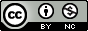 Etape 5 : Définir les niveaux d’acquisitions pour chaque compétence choisie et de manière générale.
Exemple des 4 niveaux globaux en vitesse relai 5ème :
LABROSSE Franck - franck.labrosse@ac-rouen.fr
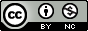 Etape 5 : Définir les niveaux d’acquisitions pour chaque compétence choisie et de manière générale.
Exemple des 4 niveaux par compétences visées en vitesse relai 5ème :
LABROSSE Franck - franck.labrosse@ac-rouen.fr
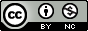 Etape 5 : Définir les niveaux d’acquisitions pour chaque compétence choisie et de manière générale.
Exemple des 4 niveaux globaux en vitesse relai 4ème :
LABROSSE Franck - franck.labrosse@ac-rouen.fr
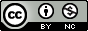 Etape 5 : Définir les niveaux d’acquisitions pour chaque compétence choisie et de manière générale.
Exemple des 4 niveaux de compétences visées en vitesse relai en 4ème :
LABROSSE Franck - franck.labrosse@ac-rouen.fr
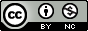 Etape 5 : Définir les niveaux d’acquisitions pour chaque compétence choisie et de manière générale.
Exemple des 4 niveaux globaux en vitesse relai en 3ème :
LABROSSE Franck - franck.labrosse@ac-rouen.fr
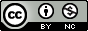 Etape 5 : Définir les niveaux d’acquisitions pour chaque compétence choisie et de manière générale.
Exemple des 4 niveaux par compétences visées en vitesse relai en 3ème :
LABROSSE Franck - franck.labrosse@ac-rouen.fr
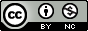 Etape 6 : Définir des indicateurs de compétences permettant de valider chaque acquisition.
Il me semble important, par-delà la définition des niveaux, de définir un indicateur de compétence qui révèle, tant pour l’enseignant que pour l’élève, le degré d’acquisition pour chaque compétence, mais aussi de manière globale.
	Cette démarche d’élaboration d’indicateurs de compétence est celle sur laquelle travaille le groupe EPIC (évaluation par indicateur de compétence) appartenant à l’AEEPS.
http://www.aeeps.org/groupes/epic-en-eps.html
LABROSSE Franck - franck.labrosse@ac-rouen.fr
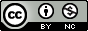 Etape 6 : Définir des indicateurs de compétences permettant de valider chaque acquisition.
Je n’ai pas encore défini d’indicateurs de compétence à ce jour et ce chantier est l’un de ceux que j’aurai à aborder et expérimenter durant cette année scolaire.
	Cependant, le groupe EPIC fait déjà des propositions. Je vous recommande la lecture de l’article « l’évaluation par indicateurs de compétence, un outils au service de la réussite de tous en demi-fond » - revue enseigner l’EPS n°269 – avril 2016
http://www.aeeps.org/groupes/epic-en-eps/epic-production/2618-2016-04-20-13-35-25.html
LABROSSE Franck - franck.labrosse@ac-rouen.fr
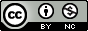 Etape 7 : élaborer un tableau synthétique pour diffusion en interne, pour les parents, pour les élèves mais aussi pour élaborer un bilan d’acquisitions
Une fois terminée cette démarche d’élaboration, il me semble important de la synthétiser de manière lisible et visible. Ces synthèses doivent pouvoir servir à plusieurs niveaux :
	- une synthèse pour le niveau, regroupant ce que l’on vise. Elle reste en langage « prof ».
	- une synthèse pour communiquer aux parents (et aux élèves) dans le but de rendre visible et lisible ce que l’on attend. Elle doit être dans un langage compréhensible pour les personnes hors du système scolaire.
	- Une synthèse en vue de servir de bilan d’acquisitions qui sera remplie et transmise à la fin du cycle (la séquence d’enseignement).
LABROSSE Franck - franck.labrosse@ac-rouen.fr
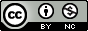 Etape 7 : élaborer un tableau synthétique pour diffusion en interne, pour les parents, pour les élèves mais aussi pour élaborer un bilan d’acquisitions
Exemple d’une synthèse « prof » en Vitesse / Relai 5ème :
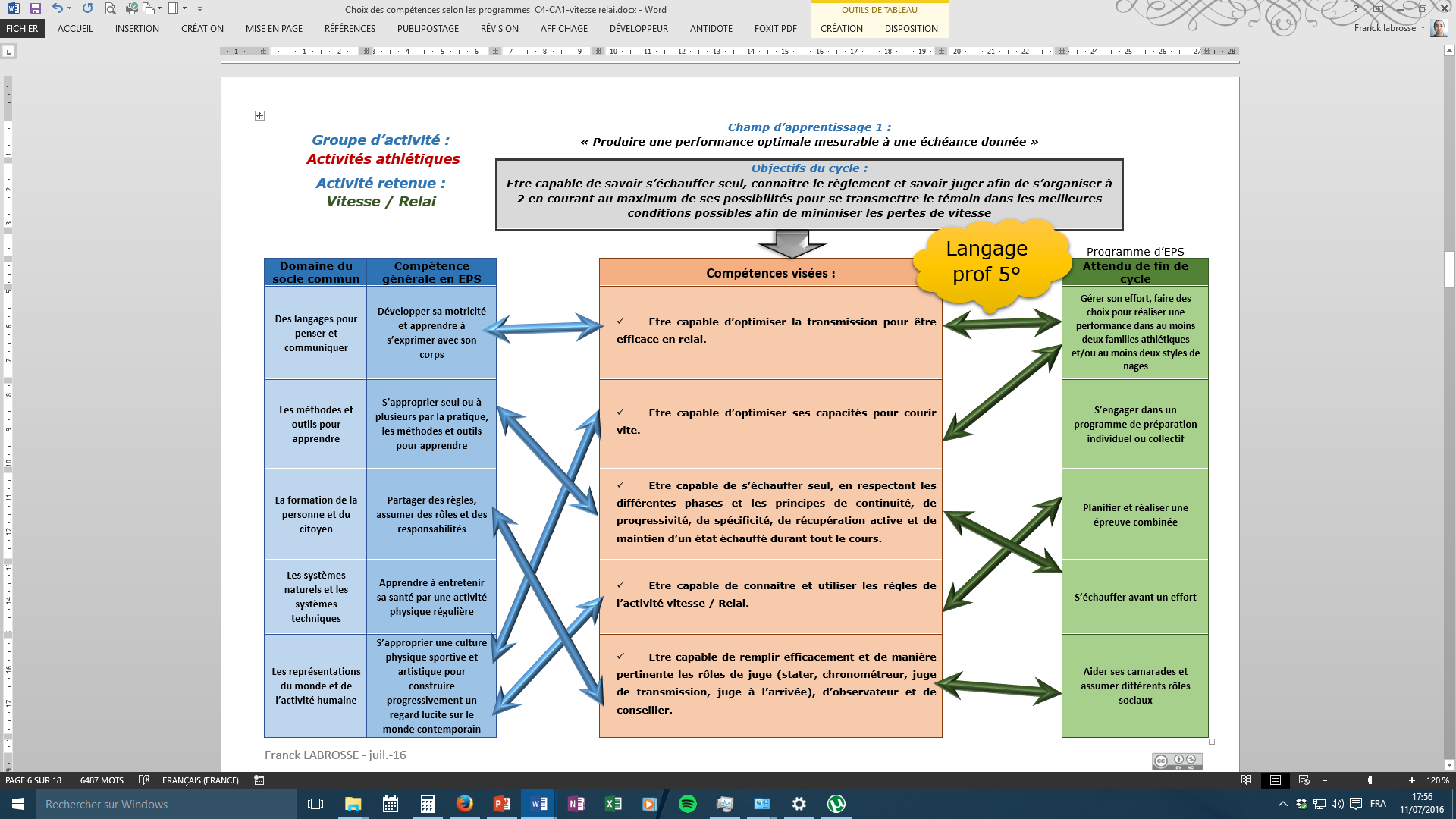 LABROSSE Franck - franck.labrosse@ac-rouen.fr
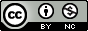 Etape 7 : élaborer un tableau synthétique pour diffusion en interne, pour les parents, pour les élèves mais aussi pour élaborer un bilan d’acquisitions
Exemple d’une synthèse « parent et/ou élève » en Vitesse / Relai 5ème :
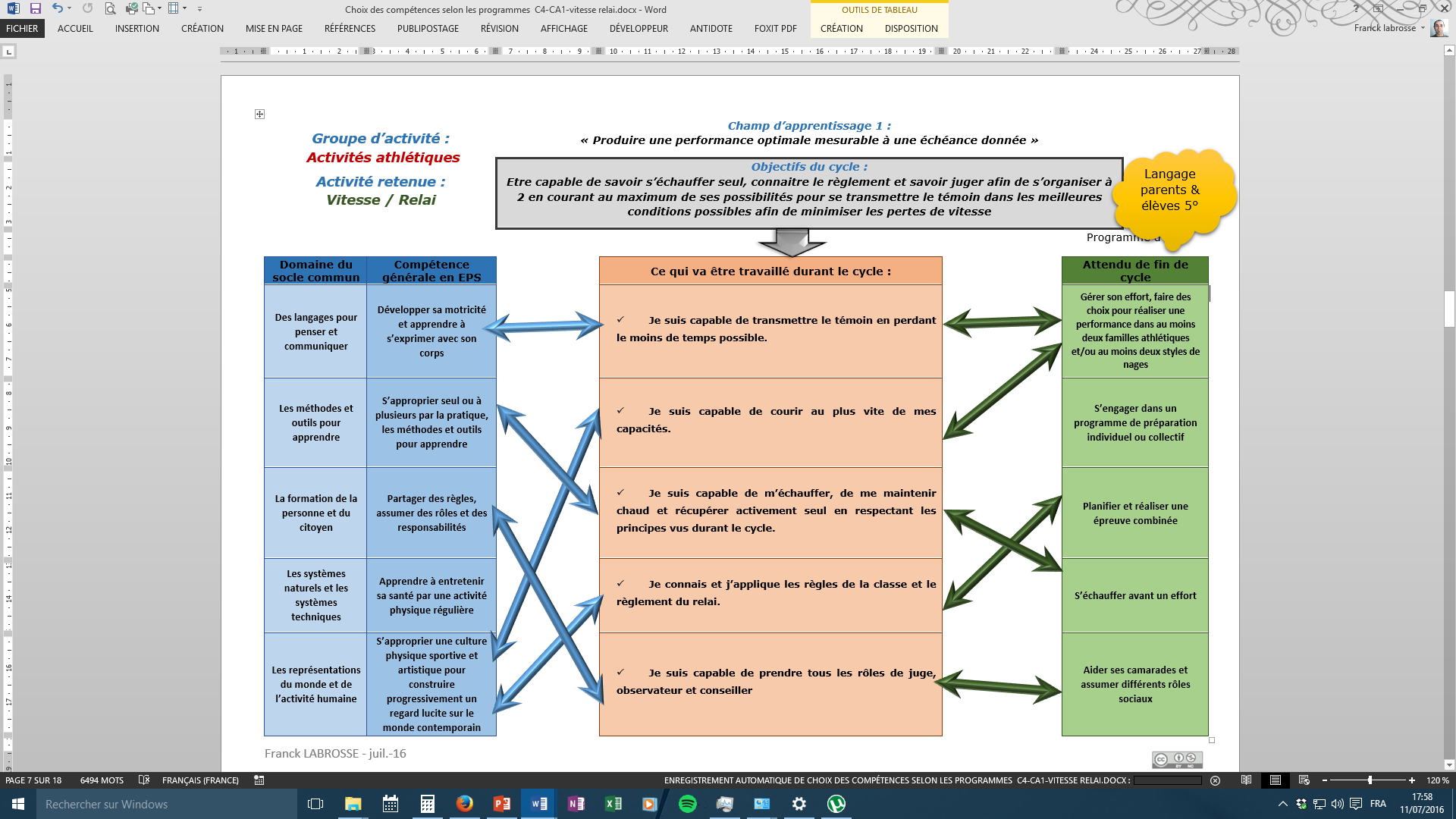 LABROSSE Franck - franck.labrosse@ac-rouen.fr
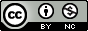 Etape 7 : élaborer un tableau synthétique pour diffusion en interne, pour les parents, pour les élèves mais aussi pour élaborer un bilan d’acquisitions
Exemple d’une synthèse « bilan d’acquisition » en Vitesse / Relai 5ème :
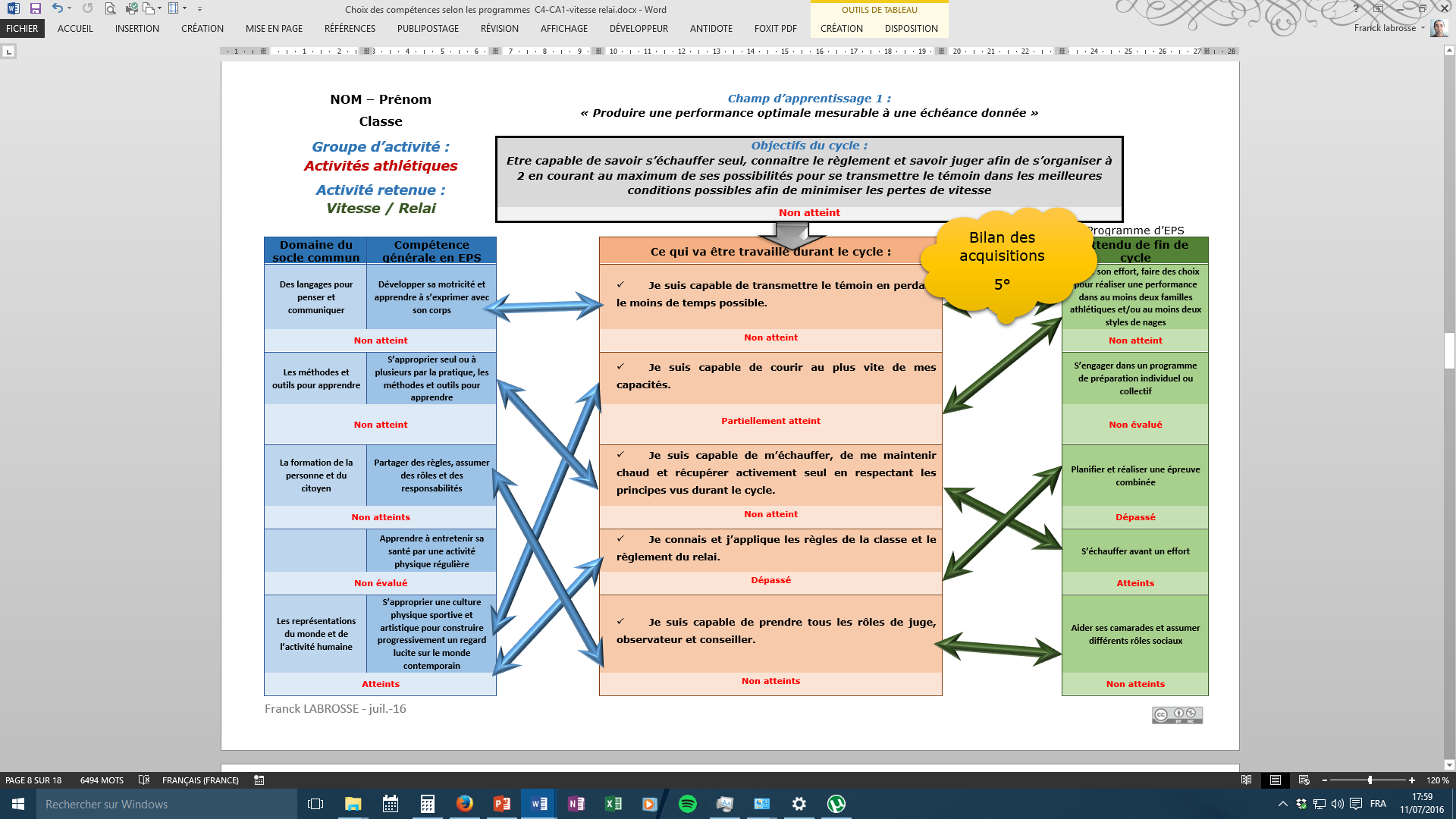 LABROSSE Franck - franck.labrosse@ac-rouen.fr
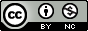 conclusion
Cette démarche peut paraître de prime abord complexe mais me semble nécessaire pour donner de la cohérence à mes choix. Elle permet d’objectiver la validation des attendus de fin de cycle et les items du socle commun.
	Ceci n’est qu’une proposition à un moment de ma réflexion et qui peut évoluer. Si vous avez des idées, des remarques, des critiques, n’hésitez pas à me les faire parvenir.
LABROSSE Franck - franck.labrosse@ac-rouen.fr
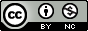